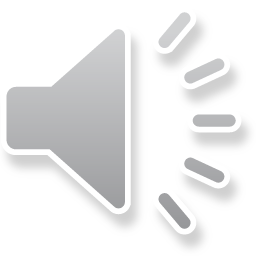 CHEMICAL CHEMICAL POWERPOINT TEMPLATE
化工化学PPT模版
汇报人： xiazaii    汇报时间：XX年XX月
目录
CONTENTS
01
02
03
04
相关标题文字
相关标题文字
相关标题文字
相关标题文字
01
年度工作概述
年度工作概述
工作完成情况
成功项目展示
工作存在不足
年度工作概述
年度工作概述，年度工作概述，修改文字内容，也可以直接复制你的内容到此。
标题文字
相关标题文字
相关标题文字
相关标题文字
相关标题文字
Lorem Ipsum has two main data statistical this methodologies.
Lorem Ipsum has two main data statistical this methodologies.
Lorem Ipsum has two main data statistical this methodologies.
Lorem Ipsum has two main data statistical this methodologies.
年度工作概述
年度工作概述，年度工作概述，修改文字内容，也可以直接复制你的内容到此。
95%
40%
相关标题文字
相关标题文字
相关标题文字
Lorem ipsum dolor sit amet, consectetur adipiscing. Lorem ipsum dolor sit amet. Curabitur elementum posuere pretium.
Lorem ipsum dolor sit amet, consectetur adipiscing. Lorem ipsum dolor sit amet. Curabitur elementum posuere pretium.
Lorem ipsum dolor sit amet, consectetur adipiscing. Lorem ipsum dolor sit amet. Curabitur elementum posuere pretium.
标题文字
年度工作概述
年度工作概述，年度工作概述，修改文字内容，也可以直接复制你的内容到此。
67%
67%
33%
33%
相关标题文字
相关标题文字
50%
50%
52%
52%
55%
55%
55%
55%
55%
55%
标题文字
年度工作概述
年度工作概述，年度工作概述，修改文字内容，也可以直接复制你的内容到此。
25%
25%
25%
75%
75%
75%
相关标题文字
相关标题文字
相关标题文字
Male Users
Male Users
Male Users
Female Users
Female Users
Female Users
Lorem ipsum dolor sit amet, consectetur adipiscing elit. Aliquam tincidunt ante nec sem congue convallis.
Lorem ipsum dolor sit amet, consectetur adipiscing elit. Aliquam tincidunt ante nec sem congue convallis.
Lorem ipsum dolor sit amet, consectetur adipiscing elit. Aliquam tincidunt ante nec sem congue convallis.
标题文字
年度工作概述
年度工作概述，年度工作概述，修改文字内容，也可以直接复制你的内容到此。
相关标题文字
相关标题文字
相关标题文字
Lorem ipsum dolor sit amet,consectetur adipisicing elit, sed do eiusmod tempor incididunt ut.
Lorem ipsum dolor sit amet,consectetur adipisicing elit, sed do eiusmod tempor incididunt ut.
Lorem ipsum dolor sit amet,consectetur adipisicing elit, sed do eiusmod tempor incididunt ut.
标题文字
02
工作完成情况
年度工作概述
工作完成情况
成功项目展示
工作存在不足
年度工作概述
年度工作概述，年度工作概述，修改文字内容，也可以直接复制你的内容到此。
标题文字
相关标题文字
相关标题文字
Creativity is the key to success in the future.
Creativity is the key to success in the future.
相关标题文字
相关标题文字
相关标题文字
Creativity is the key to success in the future.
Creativity is the key to success in the future.
Creativity is the key to success in the future.
年度工作概述
年度工作概述，年度工作概述，修改文字内容，也可以直接复制你的内容到此。
3/10
Lorem ipsum dolor sit amet, consectetur adipiscing elit. In in tortor in urna.
6/10
Lorem ipsum dolor sit amet, consectetur adipiscing elit. In in tortor in urna.
标题文字
年度工作概述
年度工作概述，年度工作概述，修改文字内容，也可以直接复制你的内容到此。
相关标题文字
Lorem ipsum dolor sit amet, consectetur adipiscing elit.
相关标题文字
Lorem ipsum dolor sit amet, consectetur adipiscing elit.
相关标题文字
Lorem ipsum dolor sit amet, consectetur adipiscing elit.
相关标题文字
Lorem ipsum dolor sit amet, consectetur adipiscing elit.
相关标题文字
Lorem ipsum dolor sit amet, consectetur adipiscing elit.
相关标题文字
Lorem ipsum dolor sit amet, consectetur adipiscing elit.
标题文字
年度工作概述
年度工作概述，年度工作概述，修改文字内容，也可以直接复制你的内容到此。
50%
60%
70%
80%
相关标题文字
Direct data comes from vital statistics registries that track all births and deaths as well as certain changes in legal status such as marriage, divorce.
2018
2012
2013
2014
标题文字
相关标题文字
Lorem Ipsum has two main statistical methodologies.
年度工作概述
年度工作概述，年度工作概述，修改文字内容，也可以直接复制你的内容到此。
相关标题文字
Lorem ipsum dolor sit amet, consectetur adipiscing elit. In in tortor in urna pulvinar blandit. Aliquam dolor nulla, interdum non quam ac, ultricies porttitor tellus. Vivamus vitae vestibulum mauris. In ut congue arcu. In lectus nibh, ultricies a elit ac, laoreet dictum nulla. Proin sed nisi justo. Cras quis placerat ipsum.
Female
Male
标题文字
03
成功项目展示
年度工作概述
工作完成情况
成功项目展示
工作存在不足
年度工作概述
年度工作概述，年度工作概述，修改文字内容，也可以直接复制你的内容到此。
相关标题文字
相关标题文字
相关标题文字
相关标题文字
相关标题文字
Creativity is the key to success Lorem ipsum
Creativity is the key to success Lorem ipsum
Creativity is the key to success Lorem ipsum
Creativity is the key to success Lorem ipsum
Creativity is the key to success Lorem ipsum
标题文字
相关标题文字
相关标题文字
相关标题文字
相关标题文字
相关标题文字
Creativity is the key to success Lorem ipsum
Creativity is the key to success Lorem ipsum
Creativity is the key to success Lorem ipsum
Creativity is the key to success Lorem ipsum
Creativity is the key to success Lorem ipsum
年度工作概述
年度工作概述，年度工作概述，修改文字内容，也可以直接复制你的内容到此。
2010
1990
2020
2000
Lorem Ipsum has two main data statistical this methodologies.

Watching tv which summarizes data. sed an graecie prompta invenire, in gubergreno
Lorem Ipsum has two main data statistical this methodologies.

Watching tv which summarizes data. sed an graecie prompta invenire, in gubergreno
Lorem Ipsum has two main data statistical this methodologies.

Internet which summarizes data. sed an graecie prompta invenire, in gubergreno
Lorem Ipsum has two main data statistical this methodologies.

Internet which summarizes data. sed an graecie prompta invenire, in gubergreno
标题文字
年度工作概述
年度工作概述，年度工作概述，修改文字内容，也可以直接复制你的内容到此。
相关标题文字
Lorem ipsum dolor sit amet, consectetur adipiscing elit. Integer pulvinar nulla ut ultrices eleifend. Etiam sit amet turpis at neque lacinia fermentum sed vitae velit.
70%
相关标题文字
Lorem ipsum dolor sit amet, consectetur adipiscing elit. Integer pulvinar nulla ut ultrices eleifend. Etiam sit amet turpis at neque lacinia fermentum sed vitae velit.
90%
相关标题文字
Lorem ipsum dolor sit amet, consectetur adipiscing elit. Integer pulvinar nulla ut ultrices eleifend. Etiam sit amet turpis at neque lacinia fermentum sed vitae velit.
50%
标题文字
年度工作概述
年度工作概述，年度工作概述，修改文字内容，也可以直接复制你的内容到此。
2014
2018
2018
Lorem Ipsum has two main data statistical this methodologies.

Data analysis which summarizes data. sed an graecie prompta invenire, in gubergreno
Lorem Ipsum has two main data statistical this methodologies.

Data analysis which summarizes data. sed an graecie prompta invenire, in gubergreno
Lorem Ipsum has two main data statistical this methodologies.

Data analysis which summarizes data. sed an graecie prompta invenire, in gubergreno
标题文字
年度工作概述
年度工作概述，年度工作概述，修改文字内容，也可以直接复制你的内容到此。
相关标题文字
相关标题文字
相关标题文字
Lorem ipsum dolor sit amet,consectetur adipisicing elit, sed do eiusmod tempor incididunt ut.
Lorem ipsum dolor sit amet,consectetur adipisicing elit, sed do eiusmod tempor incididunt ut.
Lorem ipsum dolor sit amet,consectetur adipisicing elit, sed do eiusmod tempor incididunt ut.
标题文字
04
工作存在不足
年度工作概述
工作完成情况
成功项目展示
工作存在不足
年度工作概述
年度工作概述，年度工作概述，修改文字内容，也可以直接复制你的内容到此。
相关标题文字
相关标题文字
Creativity is the key to success in the great and primary education where our teachers can bring creativity.
Creativity is the key to success in the great and primary education where our teachers can bring creativity.
相关标题文字
相关标题文字
Creativity is the key to success in the great and primary education where our teachers can bring creativity.
Creativity is the key to success in the great and primary education where our teachers can bring creativity.
相关标题文字
相关标题文字
Creativity is the key to success in the great and primary education where our teachers can bring creativity.
Creativity is the key to success in the great and primary education where our teachers can bring creativity.
标题文字
年度工作概述
年度工作概述，年度工作概述，修改文字内容，也可以直接复制你的内容到此。
83%
相关标题文字
53%
63%
Direct data comes from vital statistics registries that track all births and deaths as well as certain changes in legal status such as marriage, divorce.
33%
2012
2013
2014
2018
Direct data comes from vital statistics registries that track all births and deaths as well as certain changes in legal status such as marriage, divorce.
标题文字
相关标题文字
Lorem Ipsum has two main statistical methodologies.
年度工作概述
年度工作概述，年度工作概述，修改文字内容，也可以直接复制你的内容到此。
Women
Men
65%
55%
Lorem ipsum dolor sit amet,consectetur adipisicing elit, sed do eiusmod tempor incididunt ut.
Lorem ipsum dolor sit amet,consectetur adipisicing elit, sed do eiusmod tempor incididunt ut.
标题文字
年度工作概述
年度工作概述，年度工作概述，修改文字内容，也可以直接复制你的内容到此。
相关标题文字
Lorem ipsum dolor sit amet, consectetur adipiscing elit. Integer pulvinar nulla ut ultrices eleifend. Etiam sit amet turpis at neque lacinia fermentum sed vitae velit.
70%
相关标题文字
Lorem ipsum dolor sit amet, consectetur adipiscing elit. Integer pulvinar nulla ut ultrices eleifend. Etiam sit amet turpis at neque lacinia fermentum sed vitae velit.
90%
相关标题文字
Lorem ipsum dolor sit amet, consectetur adipiscing elit. Integer pulvinar nulla ut ultrices eleifend. Etiam sit amet turpis at neque lacinia fermentum sed vitae velit.
50%
标题文字
CHEMICAL CHEMICAL POWERPOINT TEMPLATE
谢谢观看